Биосфера. Биомасса.
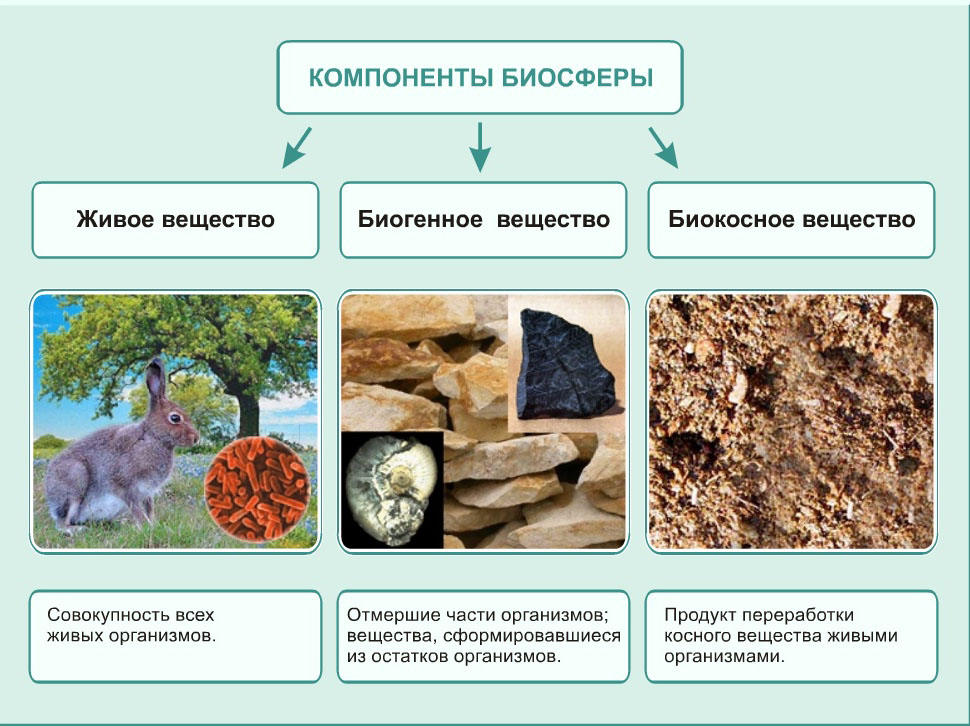